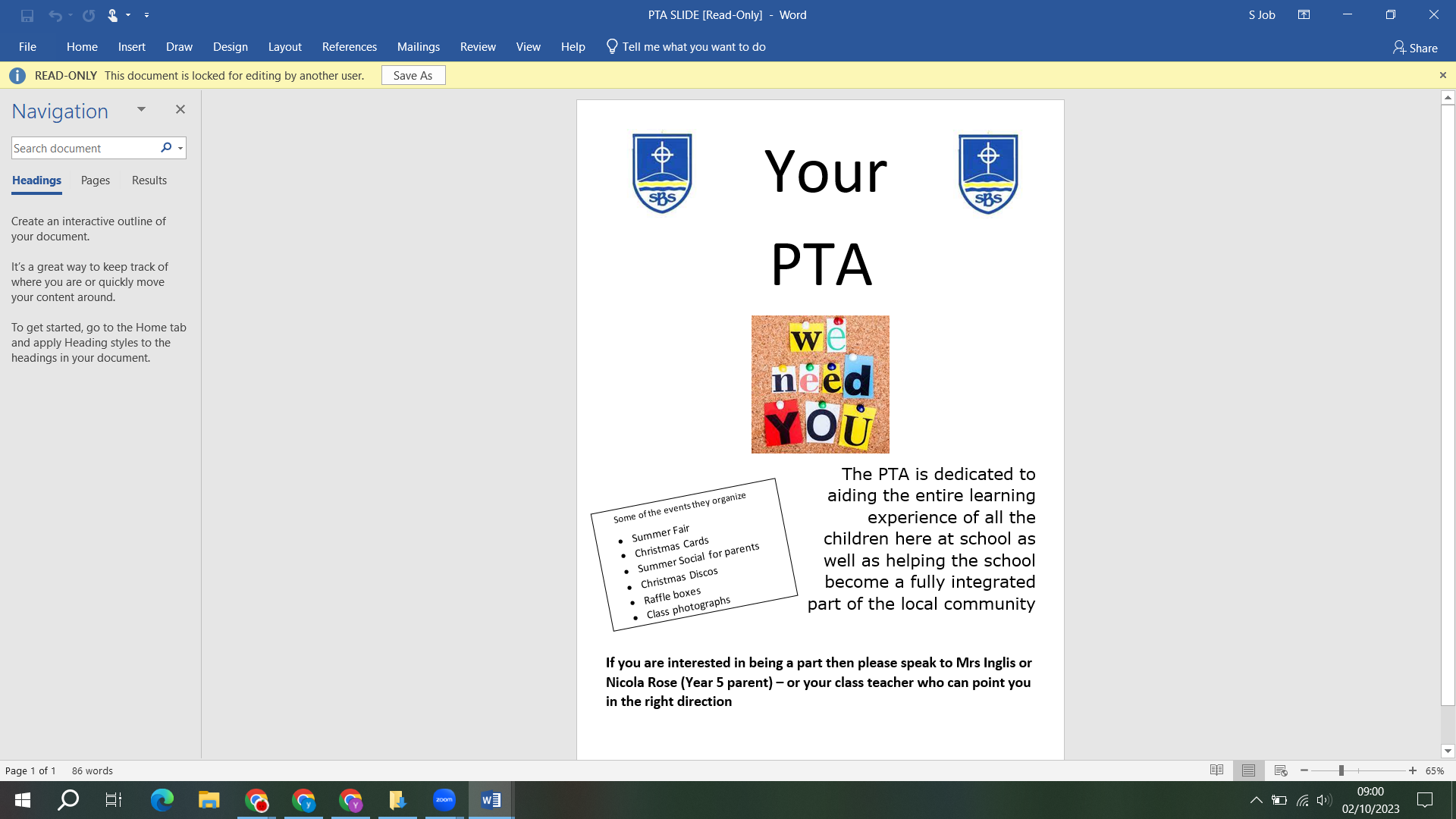 Welcome to Year 3’s Curriculum EveningClass 5 – Miss CordyClass 6 – Mrs AshtonTAs - Mrs King, Mrs Carroll-Vickers and Miss McHattie
Our School Mission Statement
Love your neighbour as yourself.Luke 10:27.
Faith, hope & love.
1 Corinthians 13:13
Core Values
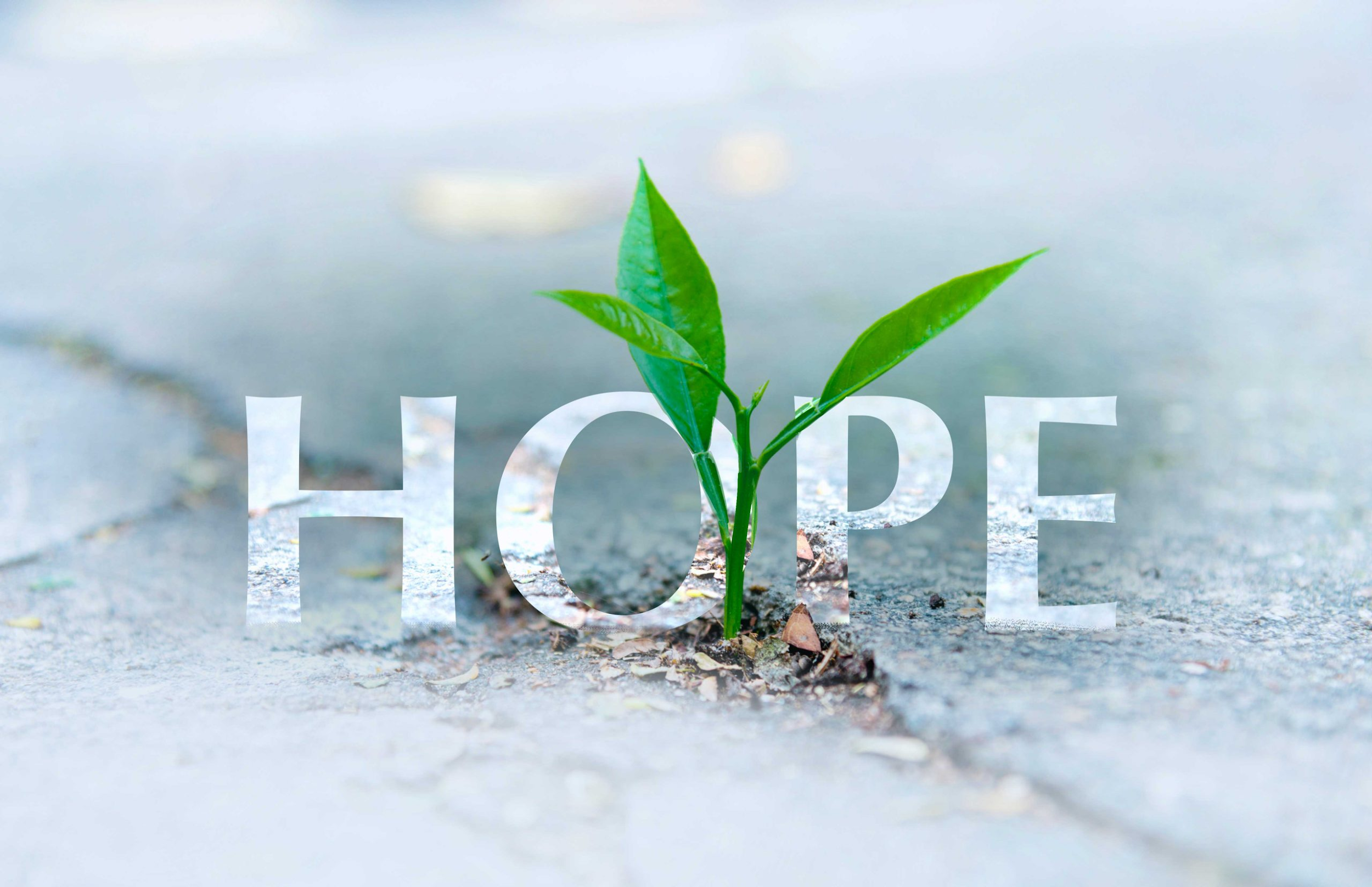 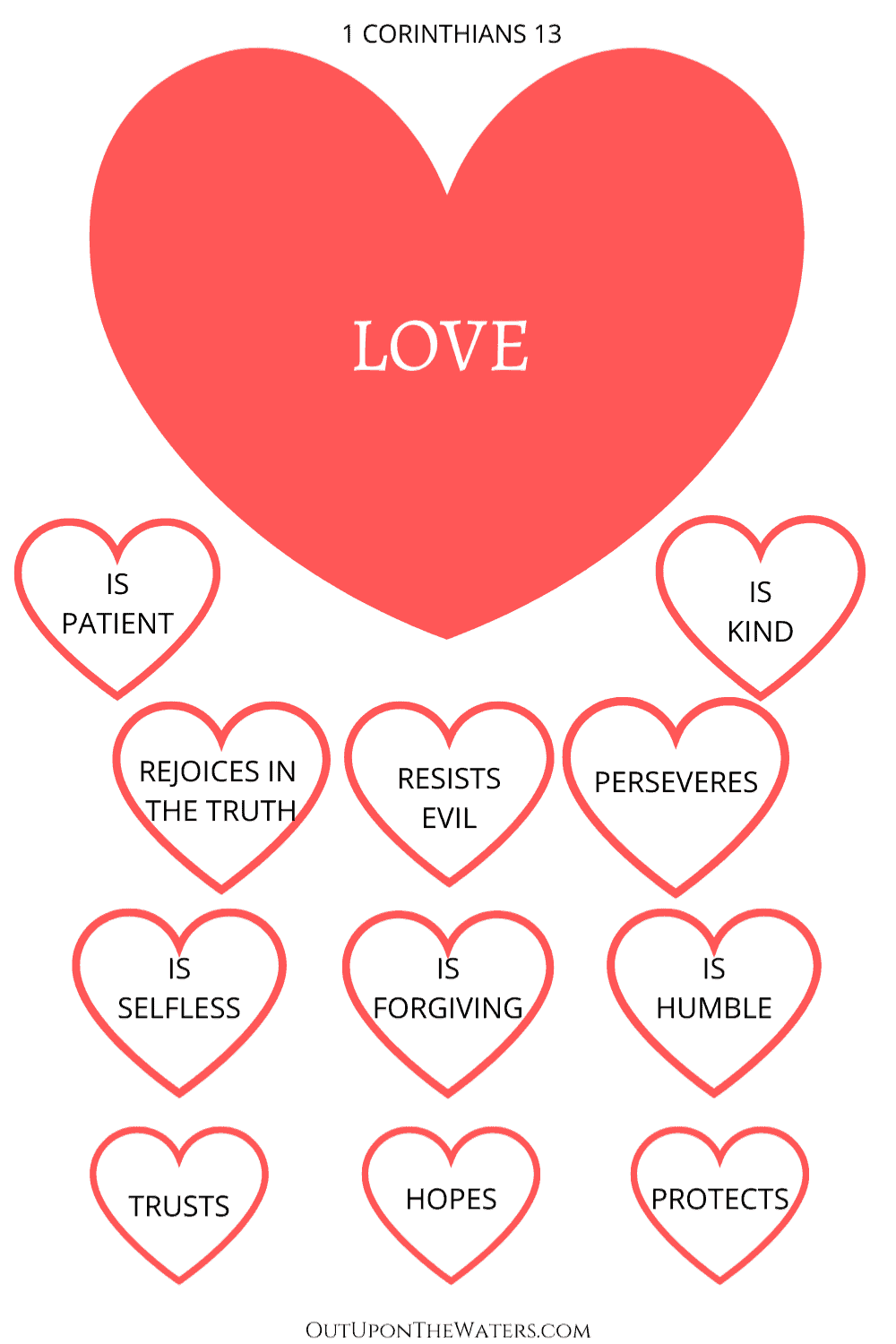 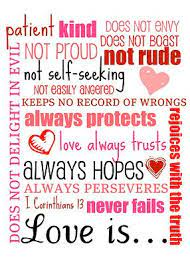 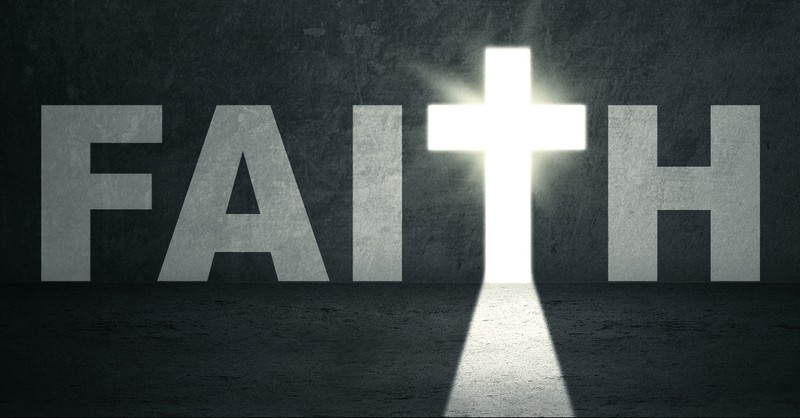 School Rules:
Be safe 

Be ready

Be respectful
Class CharterTo start the year, as a class, we create a class charter that links to the United Nation Convention of the rights of the Child and our behaviour values.
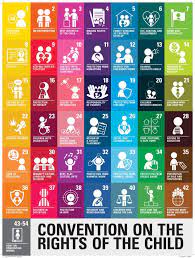 Whole School TopicsAutumn - Our World- Stone Age to Iron Age. The United Kingdom: Countries and Cities. Spring - Our Community – STEAM and Social Justice (Refugees). Easter Service. Summer - Our Environment – Our Local Area - The Anglo-Saxons. The River Dee.
Curriculum
New in Year 3: 
Spanish 
Chess – every week. 
Swimming – Autumn 2
Class 5 wb 18/11/24
Class 6 wb 25/11/24
Continuing from Year 2: 
Read, Write, Inc 
Maths No Problem 
GPAS 
Active Read 
Science 
Foundation Subjects 
Morning Maths
https://www.stbridgets.wirral.sch.uk/website
Trips and VisitsAutumn term- Liverpool Museum Spring term- tbcSummer term- River Dee-ThurstastonSeveral visitors throughout the year from Hi-Impact (Science, DT and Computing)
Things to remember everyday: 
water bottlesno need for own pencil caseslabelled uniformhealthy snack for morning break times
P.EHair tied backEarrings taken out- policyPE kit- dark tracksuit, yellow PE top and trainersDays - Wednesday (Games) and Friday (PE)
HomeworkOnline tasks will be set every FRIDAY to be completed by the following FRIDAY (before school). 

MathleticsSpelling FrameSpag.com
TT Rock stars (Later in the year)Make sure you check Google Classroom each week for updates/ projects.
Reading BooksWe encourage children to read a variety of literature, both their school reading books and others of their own choosing. Any reading can be recorded in their Reading Logs. 

Books must be signed off for it be changed. 

Reading books are to be brought into school by Wednesday and will be returned on Friday.
Helping at homeReading – Read for 10 minutes everyday, this does not always have to be their school reading books. Ask questions to monitor and check understanding and develop inference skills

Maths – In Year 3, children will learn their 3, 4 and 8 times tables and corresponding division facts for these tables. Consistent revision and overlearning of their 2, 3, 4, 5, 8, and 10 times tables will benefit the children.                                  - Number Bonds        - Counting in 3, 4, 8         - Time Spelling and Reading Common Exception Words
Helping at homePractise the Year 3 and 4 Common Exception words.
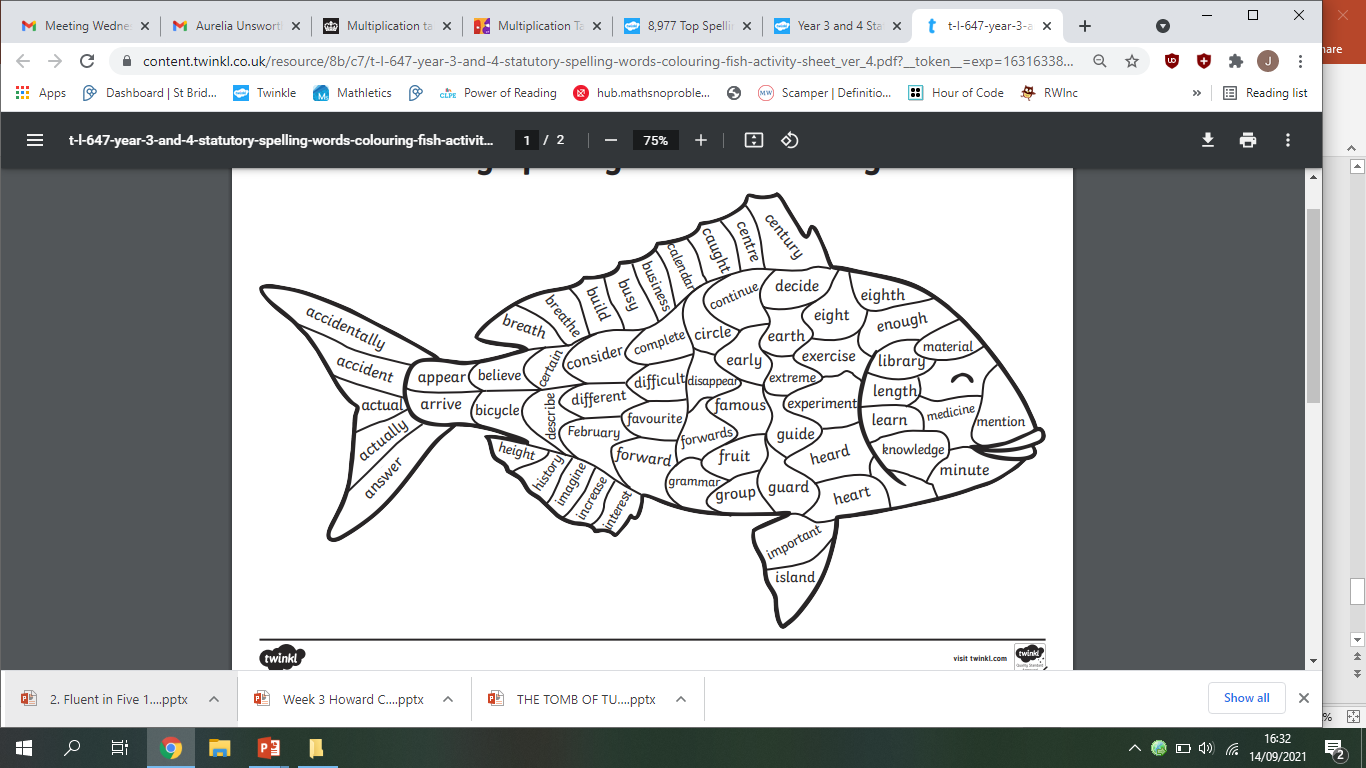 Communication Urgent messages – Contact school officeNon-urgent messages or questions – Contact 
year3comms@stbridgets.wirral.sch.uk 
Messages to this email are unlikely to be picked up after 1:00pm. This is a one way communication.
YOUR PTAThe PTA is dedicated to aiding the entire       learning experience of all the children here at school as well as helping the school become a fully integrated part of the local community.
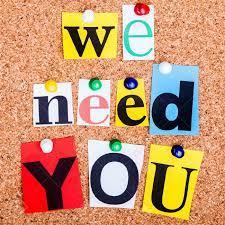 Summer Fair 
Christmas Cards 
Summer Social for parents 
Christmas Discos 
Raffle boxes 
Class Photographs
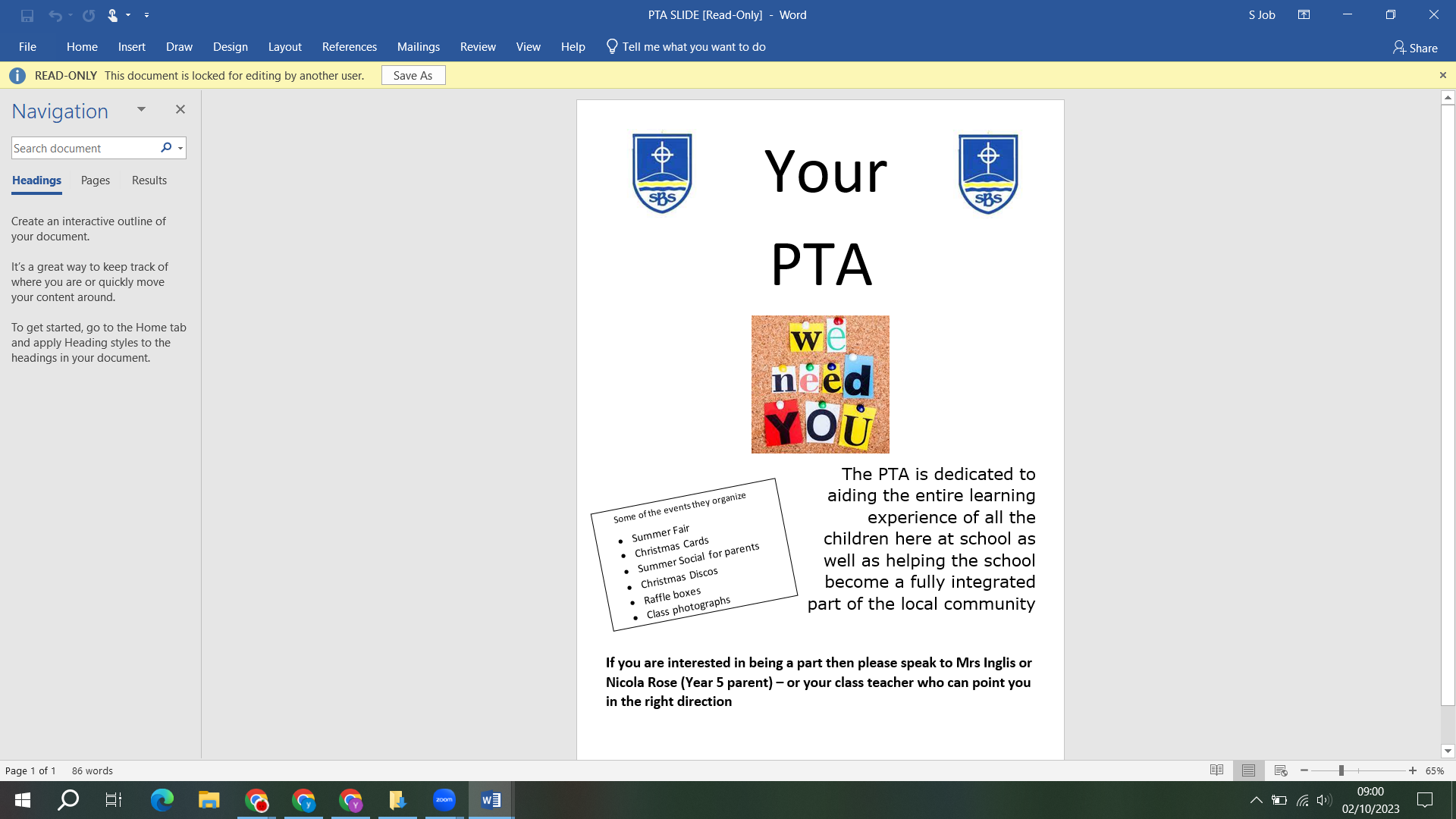 Thank you for coming to Year 3’s Curriculum Evening, this evenings slides will be available on the school website.
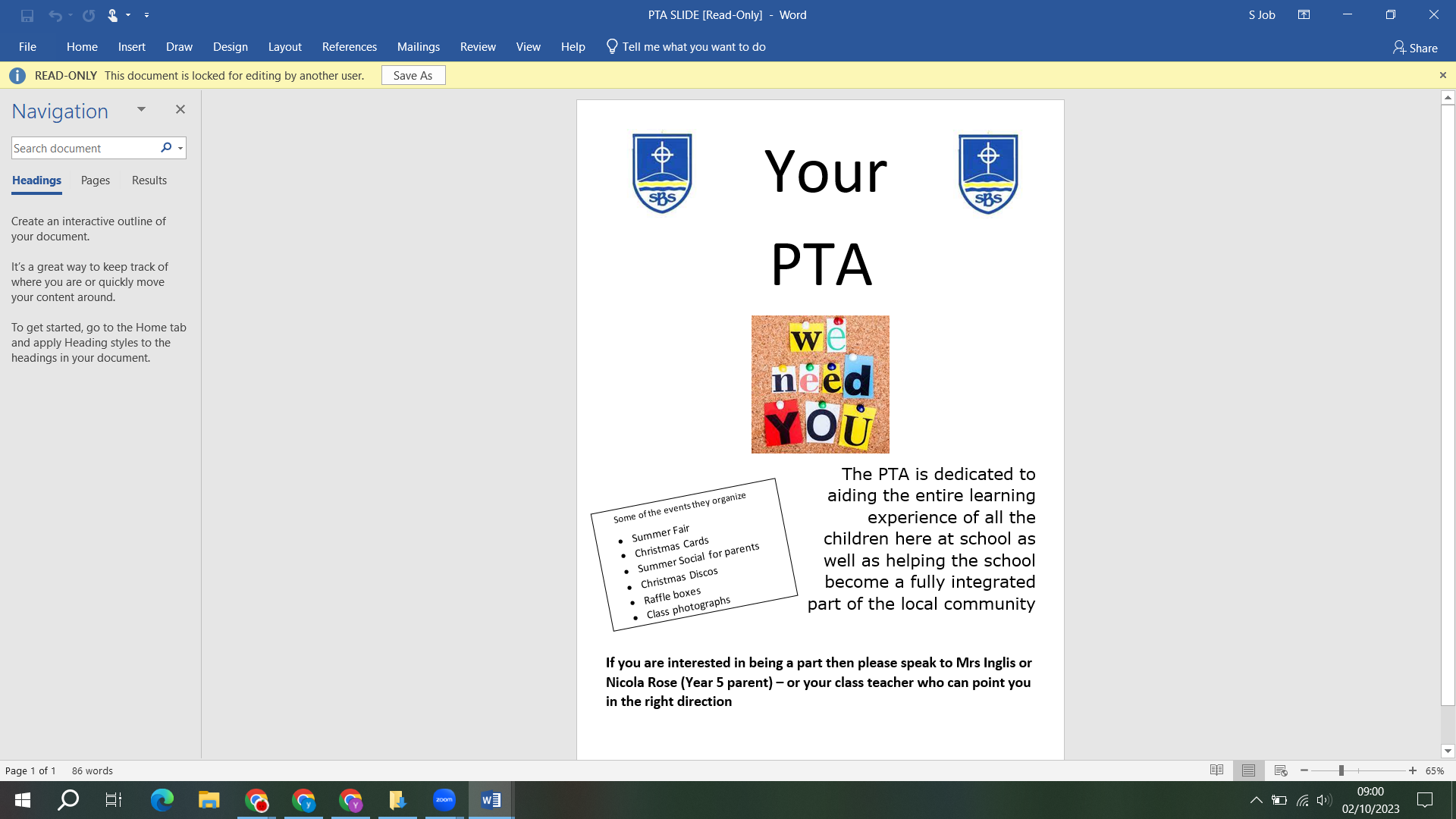